Virtual Mentor Program
April 2, 2013
What is a Virtual Mentor Program?
A program designed to support students in all non-content areas in an online course, in order to empower students to be successful, thereby positively impacting satisfaction and retention.
Why have a virtual mentor program?
To be more pro-active in providing service to our distance learners.

To allow faculty more time to do what they do best, TEACH.

To promote engagement and community development.
What does a virtual mentor do?
Contact distance learners via telephone the first week of classes to ensure they are able to access their email and login to their class.

Be an active participant in the online learning environment to facilitate discussions in order to promote engagement and community development.

Assist participants in familiarizing themselves with the system and the software the course is using.
What does a virtual mentor do? Cont’d
Provide tips, friendly reminders and reach out to students.

Reach out to those not participating.

Allow faculty to focus on teaching the course, rather than having to respond to non-instructional questions.

A virtual mentor does not:
Act as a TA.
Grade papers.
Answer content-related questions.
Virtual Mentor Pilot Program
November 2012 - Participated in webinar facilitated by Washington State University.  They’ve had a VM program for 10 years.

Chrissy Gonzalez is VM for 11 undergraduate and 2 graduate courses in HCI & Nursing this spring.

The program gave Enrollment Services and CTS an insight into the students’ view of an online course offered through MT Tech by using Moodle.  We also got to see how the students used all the technical components of Moodle, for example: Wimba, discussion forums, group assignments, how to submit assignments, and how technical support works.
Virtual Mentor Pilot Program, cont’d
The faculty seemed overwhelming pleased with the outcome thus far.  There have been positive comments from several of the faculty involved.  The students initially seemed happy that there was another resource they would be able to go to. Surveys will go out to faculty and the students involved in the Pilot program at the end of the semester.

100 and 200 level courses used the VM more often than the 300, 400 and 500 level course students.  In some of the 300, 400 and 500 level courses the VM was not used.
Virtual Mentor Pilot Program, cont’d
Learned what a VM needs to know to be effective, which is being used to develop the training program.

Chrissy has been in close contact with the administrators of the VM program at WSU throughout the semester.
Sample Postings from Pilot Program
This post is for those of you that are struggling with APA Formatting in Moodle.
This is a bit confusing but here are the steps to get the hanging indent for your referencing. I would wait to do the indents until you are ready to post.
If you select the button in the tool bar < > Then add "&nbsp;" without the quotes 4 to 5 times (which is each to a tab) in front of the sentence that you want indented, then it should end up like this:
	Line 1
	Line 2
	Line 3
	Line 4
It requires a few extra steps but it works. Also, when you are ready to post leave your post in the HTML code. I have also attached an example of how it will look when it is in HTML code after you press < >.
Sample Postings from Pilot Program, cont’d
Hi Kristi, 
I noticed you haven’t logged into HCI 2106Meta yet.  Are you having any technical issues that we could help you with?  Also, please make sure you are clicking on HCI 2106Meta rather than HCI 2106 W2.
Let me know if there is anything else I can help you with.


	Hi Chrissy,
	I was getting worried about class and was thinking about emailing Charie. I do not see HCI 	2106Meta on the online classes that I’m signed up for. There was a mix up with my account due 	to changing my last name this Fall.  When I leave work today, I will check it again from home.


Hi Kristi,
So I had the CTS helpdesk check to see if the course is in your Moodle and they can see it. Can you check again.  It should say HCI 2106, when you click on it, it opens up the Moodle for that section.  Then there is a note in there from Charie that tells how to access the META section.
Let me know if it works for you, have a good evening.
Chrissy


	Chrissy,
	I was able to log in to my class last night from home. Thank you for looking into this matter.
 	Have a great day!
Sample Postings from Pilot Program, cont’d
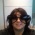 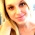 What will our VM Program look like?
Based on our experiences with the pilot program, we’ll hire:
Three virtual mentors for summer school.
Six virtual mentors for fall semester.
Six virtual mentors for spring semester.

Each VM will mentor 5-6 classes and earn $800/semester ($600 for summer school), paid in a monthly stipend of $200.

Each VM will be required to complete a training program currently being developed.

Each VM will be assigned to multiple courses ranging from Highlands College level to graduate level.

Chrissy Gonzalez will be the VM Coordinator, responsible for hiring and training VMs, and assigning their workload.
Virtual Mentor Job Description
The VM will contact the faculty members of the classes they have been assigned to as soon as their class assignment has been confirmed.  The VM will introduce themselves to the faculty and explain the role of the VM’s.  

Once the VM has access to the online classroom, they will post an introduction which explains their role in the classroom.

The VM will log into the classroom no less than twice a day.

The VM must become comfortable and proficient with the technology and then will be able to assist participants in familiarizing themselves with the system and the software that the course is using.
Virtual Mentor Job Description, Cont’d
VM’s will make certain that students will have a response within 24 hours to any non-content questions or concerns.

The VM will post in forums of student concerns/questions so that all students can benefit from the question and concern and comment if needed.

The VM will share student suggestions of how to “better” the course to the instructor of the course.

VM’s will make a post at least once a week.  The need for the VM will decrease as the class continues, so the VM will do this to make sure the students know the VM is still available for help.

The VM will be enthusiastic, resourceful, respectful, and most importantly helpful.
Who will we hire to be VMs?
A VM should have the following qualities:
A proven record of success in an online environment

Excellent written communication skills

A desire to help students succeed

Collaborative; enthusiastic

Resourceful; respectful; has initiative but recognizes boundaries

Comfortable with the LMS and technical tools
Who will we hire to be VMs? Cont’d
Our own students – preferably students that are already familiar with Montana Tech’s online environment.

Looking for recommendations from faculty currently teaching online courses.
What do we need from you?
FEEDBACK, FEEDBACK, FEEDBACK!!!!

This is a new program, we can design it however we want…..let’s make it great!
Assessment
Student Surveys

Faculty Evaluations

Anecdotal Evidence - Student/VM discussion forum